Every place of employment is different. What is feasible and appropriate for any one place of employment depends on its size, location and other unique characteristics. To help employers develop a sound approach, the NCA is pleased to make this sample PowerPoint available. Neither the association nor its individual members intend this document to be a definitive statement of the protocols and procedures that are applicable to each place of employment. Nor are they endeavoring to provide legal or other professional advice. This document should NOT be construed as legal advice or any other expression of the scope or nature of an employer’s legal obligation to provide employment and a safe place of employment to its employees, particularly under the unprecedented circumstances that the COVID-19 outbreak has created. In addition, new and better information could well supersede the information included in this document. As the situation evolves, employers should continue to monitor the environment in which they are working and related developments and react accordingly.
Last Updated on 9/23/2020.
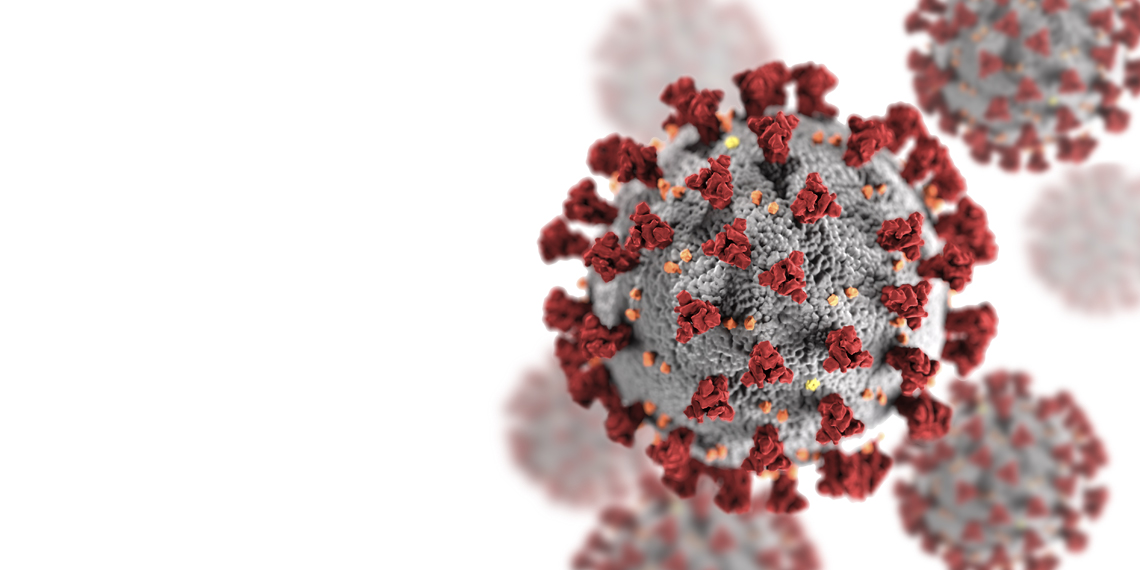 INSERT  Company LOGO HERE
COVID-19
Training for Management and  Employees
OSHA and the CDC  - Control and Preventative Guidance for all Workers, Regardless of Exposure Risk:
 
Frequently wash your hands with soap and water for at least 20 seconds.  When soap and running water are unavailable, use an alcohol-based hand rub with at least 60% alcohol.
 
Avoid touching your eyes, nose, or mouth with unwashed hands
 
Follow appropriate respiratory etiquette, which includes covering for coughs and sneezes
 
Avoid close contact with people who are sick
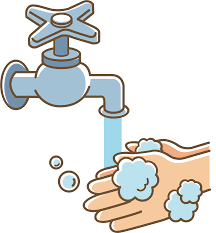 INSERT  Company LOGO HERE
Symptoms of COVID-19, which include the following: 
 
Coughing
Fever
Shortness of 
    breath, difficulty 
    breathing
Chills
Body aches 
Sore throat
Headache
Diarrhea
Nausea/vomiting
Runny nose
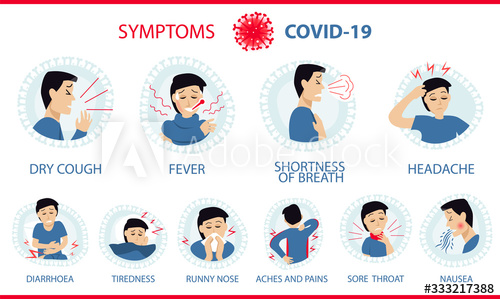 INSERT  Company LOGO HERE
If you develop a fever and symptoms of respiratory illness

DO NOT GO TO WORK

Call your supervisor and healthcare provider right away  

Likewise, if you come into close contact with someone showing these symptoms, call your supervisor and healthcare provider right away
INSERT  Company LOGO HERE
General Safety Policies and Rules
 
Any employee/contractor/visitor showing symptoms of COVID-19 will be asked to leave
Safety meetings will be by telephone and 
    online platforms, if possible.  
If safety meetings are conducted in-person, 
    attendance will be collected verbally, and the
    supervisor/manager will sign-in each attendee. 
During any in-person safety meetings, avoid 
    gathering in groups of more than 10 people and participants must remain      at least six (6) feet apart
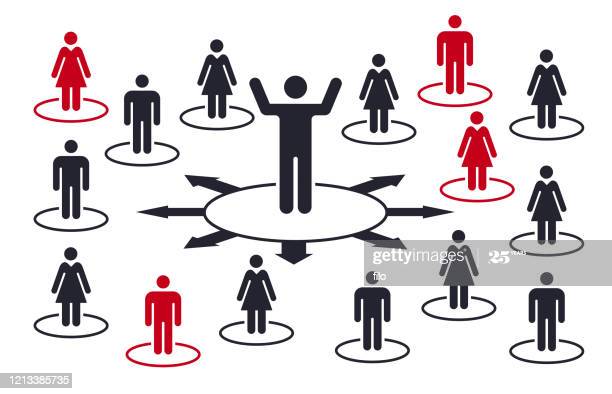 INSERT  Company LOGO HERE
Employees must avoid physical contact with others and shall direct others (co-workers/contractors/visitors) to increase personal space to at least six (6) feet, where possible. 
Practice social distancing in enclosed or limited spaced areas such as jobsite trailers, offices, restrooms, etc. 
All in-person meetings will be limited 
Employees will be encouraged to stagger breaks and lunches
Reduce the size of any group at any one time to less than 10 people.
INSERT  Company LOGO HERE
The Company will provide alcohol-based hand sanitizers and/or wipes if running water is not available
Employees - limit the use of shared tools and equipment
To the extent tools must be shared, the Company will provide alcohol-based wipes to clean tools before and after use
When cleaning tools and equipment, consult manufacturing recommendations for proper cleaning techniques and restrictions
Employees are encouraged to limit the need for N95 respirator use, by using engineering and work practice controls.  Such controls include the use of water delivery and dust collection systems, as well as limiting exposure time.
INSERT  Company LOGO HERE
The Company will split crews/staff into groups where possible to continue working effectively and limit employee exposure. 
 
Employees are encouraged to minimize ride-sharing.  
During work hours, while in company vehicles, employees must ensure adequate ventilation and wear face coverings
 
In lieu of using a common source of drinking water, such as a cooler, employees should use individual water bottles.
INSERT  Company LOGO HERE
Construction and maintenance activities within occupied homes, office buildings, and other establishments, present unique hazards with regards to COVID-19 exposures 

Everyone working within such establishments should evaluate the specific hazards when determining best practices related to COVID-19
INSERT  Company LOGO HERE
During this work, employees must sanitize the work areas upon arrival, throughout the workday, and immediately before departure
The Company will provide alcohol-based wipes for this purpose

Employees should ask other occupants to keep a personal distance of six (6) feet at a minimum 
Workers should wash or sanitize hands immediately before starting and after completing the work
INSERT  Company LOGO HERE
The number of visitors will be limited to only those necessary for the work
 
Deliveries will be permitted but should be properly coordinated in line with this plan 
Delivery personnel should remain in their vehicles if possible
 
Employees must be screened regarding COVID-19 symptoms in advance of starting work
INSERT  Company LOGO HERE
Personal Protective Equipment and Work Practice Controls
 
In addition to regular PPE for workers engaged in various tasks, the Company will also provide:
 
Gloves 	
Gloves should be worn at all times while on-site  
The type of glove worn should be appropriate to the task
If gloves are not typically required for the task, then any type of glove is acceptable, including latex gloves  
Employees must not share gloves
 
Eye protection	
Eye protection must be worn at all times while on-site.
INSERT  Company LOGO HERE
Due to the current shortage of N95 respirators, the following Work Practice Controls should be followed:
 
Keep dust down by using engineering and work practice controls, specifically through the use of water delivery and dust collection systems

Limit exposure time to the extent practicable

Isolate workers in dusty operations by using a containment structure or distance to limit dust exposure to those employees who are conducting the tasks, thereby protecting nonessential workers and bystanders
INSERT  Company LOGO HERE
The Company must institute regular housekeeping practices
Includes cleaning and disinfecting of tools, equipment, and work areas 
Employees must regularly do the same in their assigned work areas
Jobsite trailers, offices and break/lunchroom areas will be cleaned at least once per day 
Employees performing cleaning will be issued proper personal protective equipment (“PPE”), such as nitrile, latex, or vinyl gloves and gowns, as recommended by the CDC
Any trash collected from the jobsite must be changed frequently
INSERT  Company LOGO HERE
Any portable jobsite toilets should be cleaned and disinfected by the leasing company at least twice per week
The Company will provide hand wash stations, and/or hand sanitizer
Frequently touched items (i.e. door pulls and toilet seats) will be disinfected frequently.
Vehicles, equipment and tools must be cleaned at least once per day and before change in operator or rider. 
Employees are to be removed from the specific work area when an individual(s) is confirmed-positive for COVID-19. 
Employees are not to return to that work area, until the area has been properly cleaned and sanitized
INSERT  Company LOGO HERE
The Company will ensure that any disinfection shall be conducted using one of the following:
 
Common EPA-registered household disinfectant

Alcohol solution with at least 60% alcohol; or 

Diluted household bleach solutions (if appropriate for the surface)
INSERT  Company LOGO HERE
Jobsite Exposure Situations

Employee Exhibits COVID-19 Symptoms
 
If an employee exhibits COVID-19 symptoms

The employee must remain at home until he or she is symptom free for 24 hours (1 full day) without the use of fever-reducing or other symptom-altering medicines (e.g., cough suppressants)
The Company will similarly require an employee who reports to work with symptoms to return home until he or she is symptom free for 24 hours (1 full day)
INSERT  Company LOGO HERE
Employee Tests Positive for COVID-19
An employee who tests positive for COVID-19 will be directed to self-quarantine away from work
Employees that test positive and are symptom free may return to work when at least ten (10) days have passed since the date of his or her first positive test and have not had a subsequent illness
Employees who test positive and are directed to care for themselves at home may return to work when: 
at least 24 hours (1 full day) have passed since recovery 
at least ten (10) days have passed since symptoms first appeared
INSERT  Company LOGO HERE
Employee Tests Positive for COVID-19
Employees who test positive and have been hospitalized may return to work when directed to do so by their medical care providers  
The Company will require an employee to provide documentation clearing his or her return to work

Recovery is defined as:
Resolution of fever without the use of fever-reducing medications  
Improvement in respiratory symptoms (e.g., cough, shortness of breath)
INSERT  Company LOGO HERE
OSHA Recordkeeping

If a confirmed case of COVID-19 is reported, the Company will determine if it meets the criteria for recording and reporting under OSHA’s recordkeeping rule.  
OSHA requires construction employers to record work-related injuries and illnesses that meet certain severity criteria on the OSHA 300 Log, as well as complete the OSHA Form 301 (or equivalent) upon the occurrence of these injuries
INSERT  Company LOGO HERE
OSHA Recordkeeping

For purposes of COVID-19, OSHA also requires employers to report to OSHA any work-related illness that:
Results in a fatality
Results in the in-patient hospitalization of one or more employee
“In-patient” hospitalization is defined as a formal admission to the in-patient service of a hospital or clinic for care or treatment.
INSERT  Company LOGO HERE
Per OSHA, COVID-19 should not be excluded from coverage of the rule – like the common cold or the seasonal flu – and, thus, OSHA is considering it an “illness.” 

However, OSHA has stated that only confirmed cases of COVID-19 should be considered an illness under the rule
Thus, if an employee simply comes to work with symptoms consistent with COVID-19 but is not a confirmed diagnosis, the recording analysis is not necessarily triggered at that time
INSERT  Company LOGO HERE
If an employee has a confirmed case of COVID-19, the Company will conduct an assessment of any workplace exposures to determine if the case is work-related. 
Work-relatedness is presumed for illnesses that result from events or exposures in the work environment, unless it meets certain exceptions  
One of those exceptions is that the illness involves signs or symptoms that surface at work but result solely from a non-work-related event or exposure that occurs outside of the work environment.  
Thus, if an employee develops COVID-19 solely from an exposure outside of the work environment, it would not be work-related, and thus not recordable.
INSERT  Company LOGO HERE
The Company’s assessment will consider:
the work environment
the type of work performed
the risk of person-to-person transmission given the work environment
other factors such as community spread  

Further, if an employee has a confirmed case of COVID-19 that is considered work-related
the Company will report the case to OSHA if it results in a fatality within 30 days or an in-patient hospitalization within 24-hours of the exposure incident
INSERT  Company LOGO HERE
Except for circumstances in which the Company is legally required to report workplace occurrences of communicable disease, the confidentiality of all medical conditions will be maintained in accordance with applicable law and to the extent practical under the circumstances

When it is required, the number of persons who will be informed that an unnamed employee has tested positive will be kept to the minimum needed to comply with reporting requirements and to limit the potential for transmission to others
INSERT  Company LOGO HERE
The Company reserves the right to inform other employees that an unnamed co-worker has been diagnosed with COVID-19 if the other employees might have been exposed to the disease so the employees may take measures to protect their own health. 

The Company also reserves the right to inform sub-contractors, vendors/suppliers or visitors that an unnamed employee has been diagnosed with COVID-19 if they might have been exposed to the disease so those individuals may take measures to protect their own health.
INSERT  Company LOGO HERE